SPAVANJE
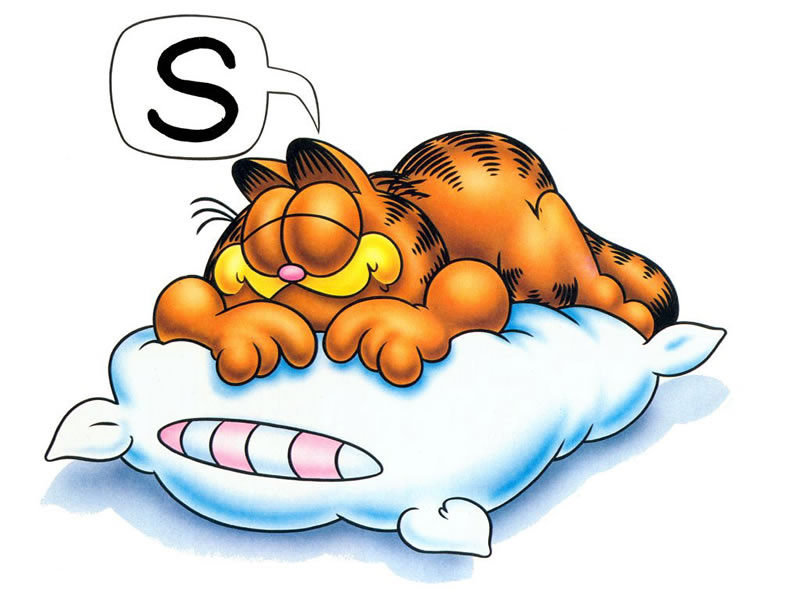 Što je spavanje?
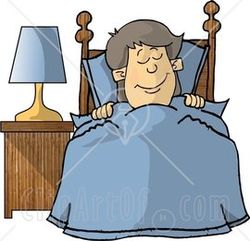 Spavanje je stanje relativnog mirovanja organizma
 opća aktivnost je smanjena  - izostaju  reakcije na većinu podražaja iz okoline, smanjena je aktivnost tjelesnih mišića
smanjen je i veći broj vegetativnih funkcija (puls, tlak, tjelesna temperatura, disanje)
 prevladava rad parasimpatikusa
 psihička aktivnost je također smanjena i značajno promijenjena;  javlja se u obliku povremenih snova;
[Speaker Notes: Fiziološki gledano spavanje se određuje kao stanje smanjene integracijske funkcije živčanog sustava]
Spavajući provedemo
Oko 8 sati dnevno
 Oko 56 sati tjedno
 Oko 224 sata mjesečno
 Oko 2 688 sati godišnje
 Oko 1/3 života
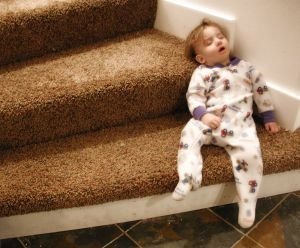 REM i Non – REM
Spavanje nije jedinstvena faza 
  Znanstvenici razlikuju:
 dva tipa spavanja: REM i ne-REM, koji se periodično ponavljaju tijekom spavanja.
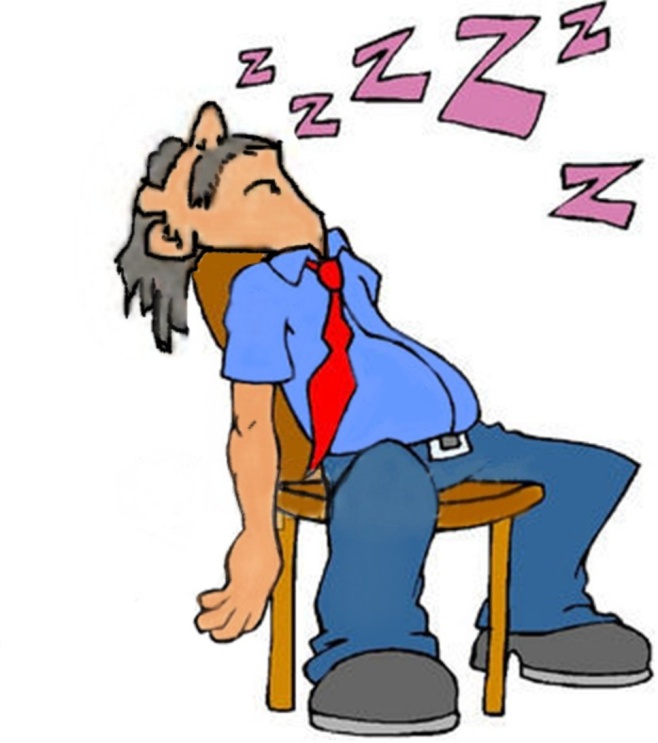 REM - spavanje
nakon  otprilike 90 minuta spavanja naše se oči počnu  pomicati  ispod zaklopljenih kapaka - to je takozvana faza brzog pokretanja očnih jabučica (REM), faza sna u kojoj najčešće sanjamo. 
 ako osobu probudimo kad se nalazi usred REM faze spavanja, gotovo uvijek će izvijestiti da je upravo sanjala (čak i osoba koja obično tvrdi da nikad ne sanja) 
 većina nas  ima 4 do 6 kratkih epizoda REM spavanja svake noći
 mala djeca imaju nešto više REM spavanja, a pokazuju ga čak i životinje.
 svi mišići, osim očnih su paralizirani
[Speaker Notes: u REM fazi EEG opet počinje nalikovati onome u budnom stanju ;  Tijelo nam je paralizirano što je prirodni način zaštite da ne bismo djelovali  (činili ) naše snove]
Non – Rem spavanje
je podijeljen u 4 faze:
1. faza: lagani san
     Sada smo napola budni, a napola spavamo. Mišićna aktivnost se usporava i može se pojaviti lagano trzanje tijela. U ovoj fazi lako nas je probuditi
2. faza : pravi san
     Nakon desetak minuta laganog sna ulazimo u ovu fazu koja traje oko 20 minuta. Usporava se disanje i kucanje srca.
Non – REM spavanje
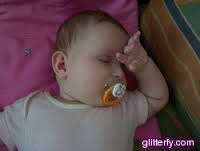 Faza 3 i 4: duboki san (sporovalno spavanje)
 sada su otkucaji srca i disanje na najnižoj razini. 
 prema jutru faza 4 se gubi, faza 3 skraćuje, a produljuje se REM faza
u 4. fazi n – REM spavanja može se javiti i noćni strah (treba ga razlikovati od noćne more) , kao i hodanje u snu

 noćni strah se češće javlja kod djece

 to je izraziti osjećaj straha pri čemu se osoba često budi vrišteći
[Speaker Notes: Faze 3 i 4 zajedno se nazivaju sporovalno spavanje (slow-wave-sleep = SWS). Spori valovi pokazuju da je neuralna aktivnost visoko sinkronizirana. Tijekom n-REM spavanja u svakoj sljedećoj fazi spavanja srčani ritam i ritam disanja su sporiji nego u prethodnoj fazi i povećava se postotak sporih valova velike amplitude.]
Nekoliko netočnih ili djelomično točnih stereotipa o spavanju i sanjanju
shvaćanja da se vanjska zbivanja uključuju u snove – samo djelomično točno
 snovi traju kratko (1- 2 sekunde) – netočno, traju onoliko koliko nam se čini da traju
 neki nikada ne sanjaju – netočno, svi sanjaju, neki se ne sjećaju svojih snova jer sanjaju blijede i neupečatljive snove
 osobe koje hodaju u snu ne smiju se buditi – netočno, nema negativnih posljedica osim trenutačne dezorijentacije
[Speaker Notes: Istraživanje – za vrijeme sna polijevali ispitanicima noge vodom, oko 50% ih je sanjalo vodu ostali ne (vanjska zbivanja)]
Koliko sna nam je potrebno?
Potrebna količina sna različita je od osobe do osobe. Rezultati istraživanja pokazuju da ljudi spavaju od 5-11 sati dnevno, a prosjek je 7,75 sati.
 Različite vrste životinja trebaju različite količine sna:
 piton-18 sati sna
tigar – 15,8 sati sna
mačka – 12,1 sati sna
čimpanza – 9,7 sati sna
ovca – 3,8 sati sna
slon – 3,3 sati sna
žirafa – samo 1,9 sati sna
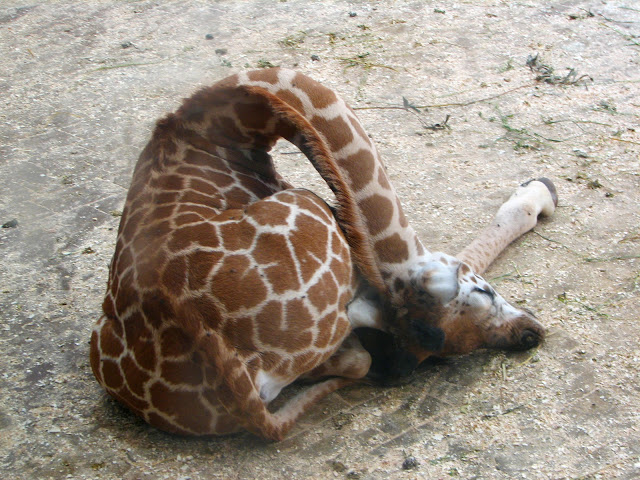 [Speaker Notes: Žirafe koje leže lak su plijen za lavove jer se teško ustaju, stoga žirafe uglavnom spavaju stojeći. Samo u REM fazi (rapid eye movement) moraju leći kako se ne bi srušile. Kao i kod ljudi, i kod žirafe su za svo vrijeme trajanja REM spavanja svi mišići pod utjecajem volje (osim očnih) paralizirani.]
Snovi
Elektrokemijski događaji koji uključuju područja moždanog debla, kore mozga i pokrete očiju.
Što utječe na sadržaj naših snova?
 Događaji iz svakodnevnog života – problemi, želje
 Vanjski podražaji tijekom spavanja
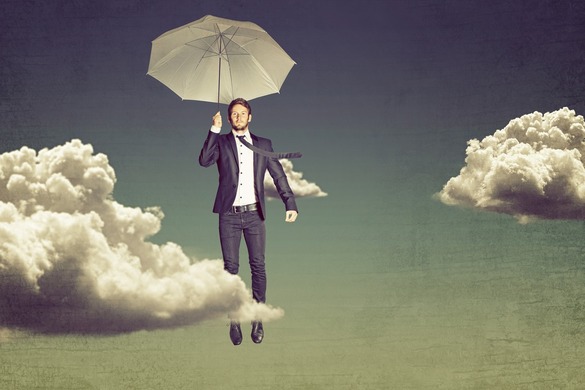 Snovi i razlike među spolovima
Godine 1966. dvojica američkih psihologa razvili su metodu praćenja sadržaja snova i primijenili je na ispitivanje snova 100 studenata i 100 studentica koledža i  ustanovili su da se:
radnja ženskih snova obično odvija u zatvorenim prostorijama, a muških na nepoznatim mjestima, na otvorenom
 muškarci češće sanjanju o skupinama ljudi, a žene o pojedincima koji su im dobro poznati
 u muškim snovima prisutnije je nasilje, fizička aktivnost i uspjeh, a u ženskim finiji oblici nasilja, više osjećaja i verbalnih aktivnosti.
Međusobno se razlikujemo i po položaju u kojem spavamo:
33% ljudi spava uvijek na desnoj strani
 20% na lijevoj strani
 13% malo na jednoj strani, malo na drugoj strani
 20% spava na trbuhu
 11% spava na leđima
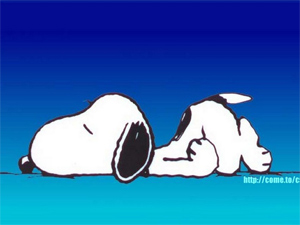 Evolucija spavanja
Svi sisavci i ptice spavaju i njihovo spavanje je vrlo slično našemu (sadrži REM stadij)
 Gmazovi, vodozemci, ribe, kukci ulaze u razdoblja mirovanja koja su slična spavanju u sisavaca
Neke životinjske vrste (dupini, tuljani, morske krave) spavaju  (sporovalno) samo s jednom hemisferom mozga dok je druga aktivna – unilateralno spavanje; ne pokazuju REM spavanje
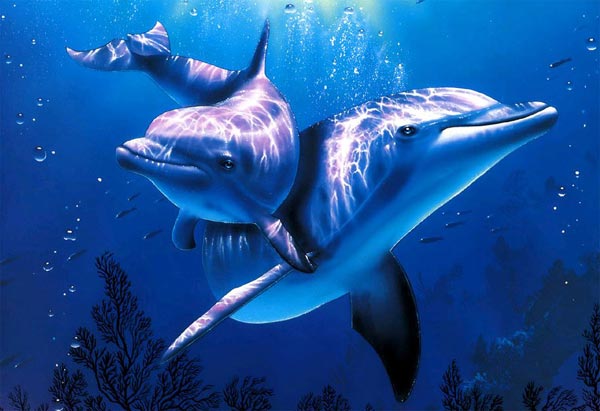 Što je nesanica?
Neki od simptoma nesanice su budnost tijekom noći, prerano buđenje, osjećaj umora, nemogućnost da se zaspi. 
 Posljedice dugotrajne izloženosti ovim problemima su iscrpljenost, razdražljivost te nemogućnost koncentracije na najjednostavnije zadatke.
 Glavni uzročnik nesanice je stres, ali i druge stvari, npr. previše svjetla u spavaćoj sobi, previše alkohola i kave prije spavanja ili previše hrane prije odlaska u krevet.